КАРЦИНОМ НА ПРОСТАТАТА – ЧЕСТОТА И РАЗПРОСТРАНЕНИЕ,  БЪЛГАРИЯ  vs  СВЕТА  Проф. Д-р Асен ДудовПредседател на БOНД
История на заболяването
Въпреки че простатата е описана за пръв път от венецианския анатом  Niccolo Massa (1)  през 1536 година

И е илюстрирана от професора- анатом oт университета в Падуа:  Andreas Vesalius (2) през 1538 година 

Простатният карцином е дефиниран като такъв през 1853
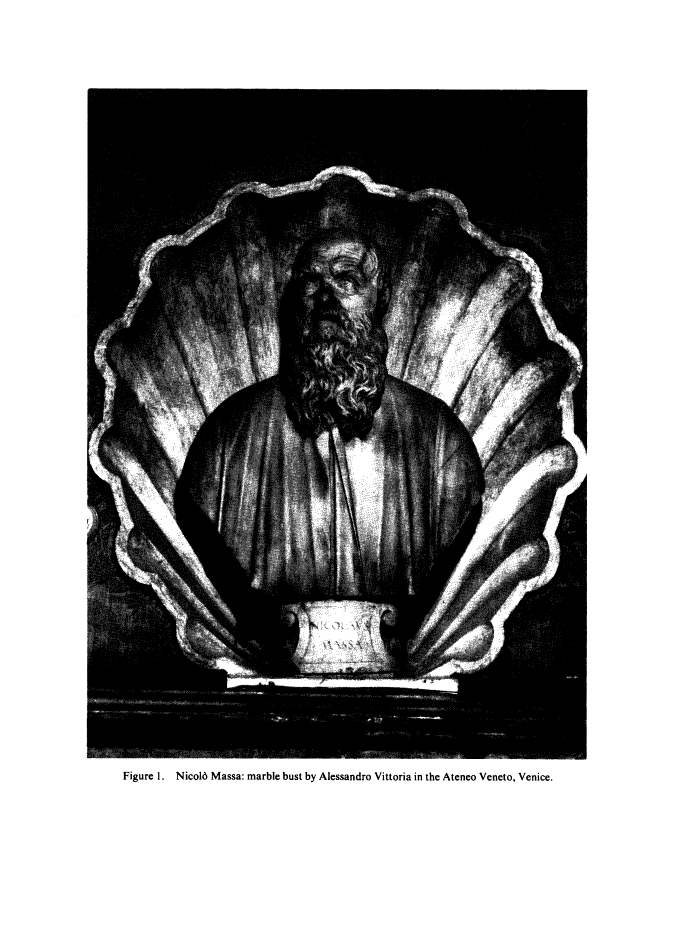 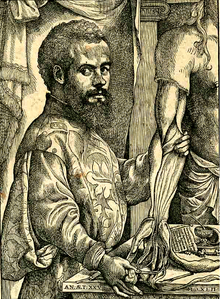 (2)
(1)
Nat Rev Cancer. 2002 May ; 2(5): 389–396. doi:10.1038/nrc801.
История на заболяването
През 1853 Дж. Адамс, хирург в Лондонската болница, описва първия случай на простатен карцином, който открива по време на хистологичен преглед. 

В доклада си Адамс отбелязал, че това състояние било „много рядка болест“. 

Удивителното е, че 150 години по-късно ракът на простатата се е превърнал в сериозен здравословен проблем.
Nat Rev Cancer. 2002 May ; 2(5): 389–396. doi:10.1038/nrc801.
Рядка болест?
Простатният карцином е приеман като рядка болест, най- вероятно поради кратката продължителност на живота и несъвършените методи за диагностика през 19 век. 

Първите методи на лечение целели хирургическа намеса и освобождаване на обструкцията на уринарния тракт

Премахване на цялата жлеза (radical perineal prostatectomy) е направена за пръв път през 1904  от  Hugh H. Young в Johns Hopkins hospital. 




			Hugh Hampton Young, M.D. 
			(Септември 18, 1870 – Август 23, 1945) 
			американски хирург, уролог
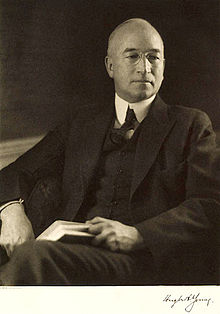 Един век лечение на простатен карцином
Nat Rev Cancer. 2002 May ; 2(5): 389–396. doi:10.1038/nrc801.
Увеличеното разпространение е довело до впечатляващи промени в диагностиката и лечението на простатния карцином през миналия век
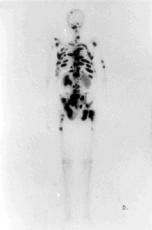 Преди петдесет години типичният пациент е бил мъж в началото на седемдесетата си година, който е бил диагностициран с костни метастази и/или метастази в меките тъкани.

Характерно било, че тези лезии били обемисти и трудно откриваеми при хистологичен анализ.

Диагнозите при такъв статус на напредване на болестта било равнозначно на смъртна присъда, като пациентите умирали в рамките на 1-2 години.
Nat Rev Cancer. 2002 May ; 2(5): 389–396. doi:10.1038/nrc801.
ЧЕСТОТА НА ПРОСТАТНИЯ КАРЦИНОМ
Простатния карцином е 4-ти по честота солиден тумор и вторият по честота сред мъжете 

1.1 милиона мъже в света са диагностицирани с ПК през 2012, което е около 15%  от всички тумори при мъжете .  Почти 70% от случаите (759,000) се диагностицират в развитите страни на континента. 

Честотата на ПК варира до 1: 25 пъти в света ; най- висока е в Австралия/ Нова Зеландия и Северна Америка (ASR 111.6 и 97.2 на 100,000 съответно), както в Северна и Западна Европа, тъй като PSA  и биопсията се използват в в рутинната практика най-често в тези страни.
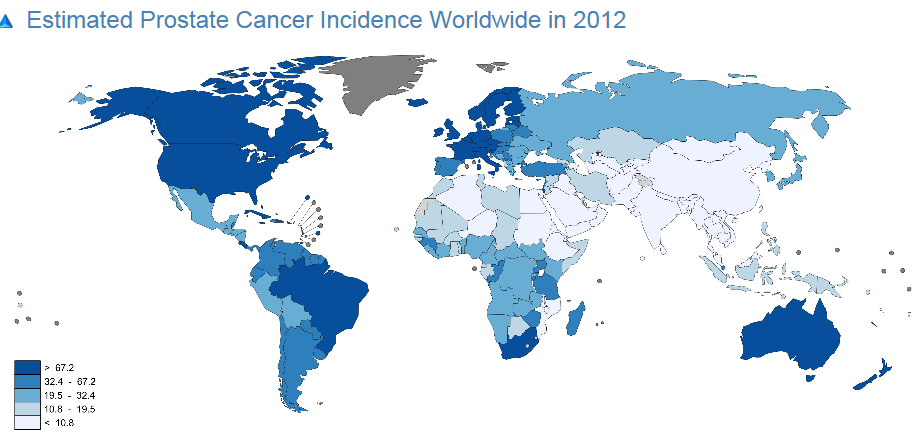 1st East European Prostate Cancer Forum. Ljubljana, 11 March 2016
ЧЕСТОТА НА КАРЦИНОМА НА ПРОСТАТАТА В БЪЛГАРИЯ -2013
Нови случаи – 282 или 17% от всички ракови заболяванияЗавишаване с 3.7% и 1.3% средногодишно по отношение честота и смъртностПик между 75-79 години /543/100 000/Първи и втори стадий – 67.3%; 25.7% - 3 и 4 стадий5-годишна преживяемост – 53.7% при средна за Европа 84%Най-висока за Европа е в скандинавските страни: Норвегия 193/100 000, Швеция 175/100 000Най-ниска – Албания 14/100 000
РАЗПРОСТРАНЕНИЕ НА КАРЦИНОМА НА ПРОСТАТАТА В БЪЛГАРИЯ
Заболеваемостта от рак на простатата е най-висока в областите Варна, Плавдив и София: повече от 45/100 000. 

Смъртността от простатен карцином е най-висока в областите Хасково, Враца, Варна, София област и Перник: над 16/100 000.
ЗАБОЛЕВАЕМОСТ ОТ ЗЛОКАЧЕСТВЕНИ ЗАБОЛЯВАНИЯ НА ВЪЗРАСТ НАД 75 ГОДИНИ
26.5%
ЗАБОЛЕВАЕМОСТ ОТ ЗЛОКАЧЕСТВЕНИ ЗАБОЛЯВАНИЯ НА ВЪЗРАСТ 45-59 ГОДИНИ
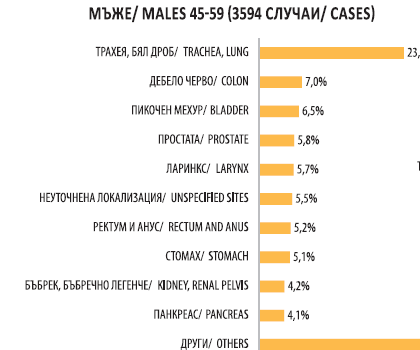 23%
БИОЛОГИЧНИ ОСОБЕНОСТИ НА  КАРЦИНОМА НА ПРОСТАТАТА
Хетерогенен тумор (наличие на хормонозависими, хормоночувствителни и хормонорезистентни популации)

При 40% от болните има регресия, при 40% стабилизиране на състоянието. 

15% са първично хормонорезистентни
Диагноза
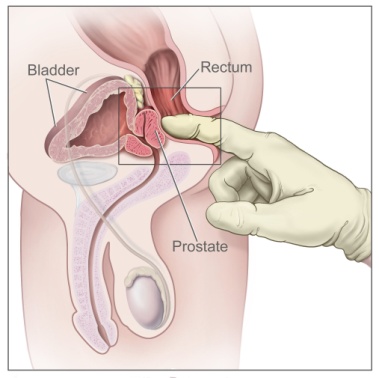 Диагнозата се състои от 3 последователни стъпки:

Ранната диагноза на простата се поставя след директно ректално туширане и/или PSA тест

Биопсия- стадий и вид на тумора

Образна диагностика–  КТ,  ядрено- магнитен  резонанс също са от полза за поставянето  дагнозата
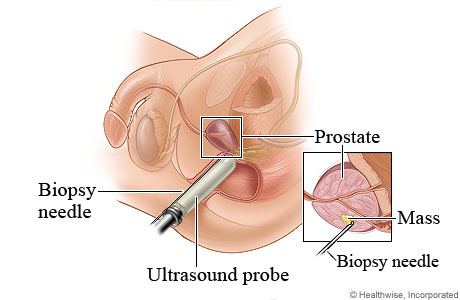 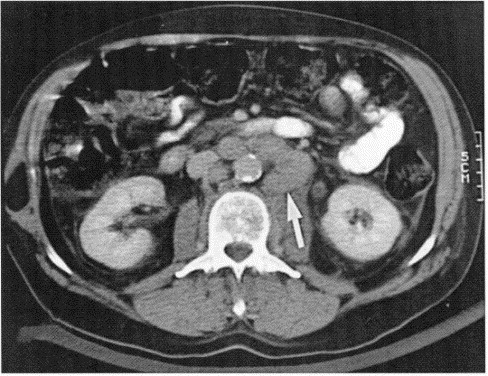 CT=computed tomography; DRE=digital rectal examination; MRI=magnetic resonance imaging; PSA=prostate-specific antigen; TRUS=transrectal ultrasound.
American Cancer Society. http://www.cancer.org/Cancer/ProstateCancer/DetailedGuide/prostate-cancer-diagnosis. Last accessed January 2013.
13
[Speaker Notes: Image sources
DRE: http://visuals.nci.nih.gov/details.cfm?imageid=7136; no copyright permission required
TRUS-guided biopsy: http://www.auanet.org/eforms/hpbrief/view.cfm?i=1088&a=2618; copyright permission to be sought
CT scan enhanced: Nudell D, et al. Radiologic Clinics of North America 2000;38:213–229 (Figures 6 and 14)
Available from: http://www.sciencedirect.com/science/article/pii/S0033838905701573; copyright permission required]
Скрининг- има ли смисъл?!
PSA скрининг се използва за ранна диагностика на простатен карцином1
Най- големият недостатък е хипер диагностицирането и лечението:
При 33−50% от PSA-тестовете се установява повишение
Хипер диагностицирането и лечението на пациентите може да доведе до нарушаване в качеството им на живот и дори смърт2,3

Две световни проучвания в тази посока, дават противоположни резултати: скрининг на PSA
PLCO: Годишни тестове при мъже на възраст 55–74 НЕ доказва ползи от тестовете за намаляване на честотата и смъртността при рак на простатата4

ERSPC: PSA скрининг на всеки 4 години сред мъжете на възраст 55–69  понижава риска от смърт с 21% за повече от 11 години5
ERSPC=European Randomised Study of Screening for Prostate Cancer; PLCO=Prostate, Lung, Colorectal and Ovarian Cancer Screening Trial; PSA=prostate-specific antigen; QoL=quality of life.
Heidenreich A, et al. Eur Urol 2011:59;61–71 
Yao SL & Lu-Yao GL. JNCI 2011; 103;450–51. 
Neppl-Huber C, et al. Ann Oncol 2012;23:1325–34. 
Andriole GL et al. N Engl J Med 2009;360:1310–19. 
Schroder FH, et al. N Engl J Med 2012;366:981–90.
14
[Speaker Notes: Notes
PLCO cancer screening trial of 76,693 men randomised to receive either annual screening with PSA and digital rectal examination (DRE) or standard of care (PSA cut-off level >4.0 ng/mL); after 7-years’ follow-up prostate cancer-related mortality was very low in both groups and not significantly different between groups1
European ERSPC study of 162,388 men aged 55–69 years randomised to PSA-based screening every 4 years or control group. The cut-off value for further investigation was a PSA level of ≥3.0 ng/mL2
Further ERSPC findings: To prevent one death from prostate cancer: Number needed to be invited=936; number needed to be detected=332

References
Andriole GL, et al. N Engl J Med 2009;360:1310–19.
Schroder FH, et al. N Engl J Med 2012;366:981–90.]
Лечение- иновации в лечението
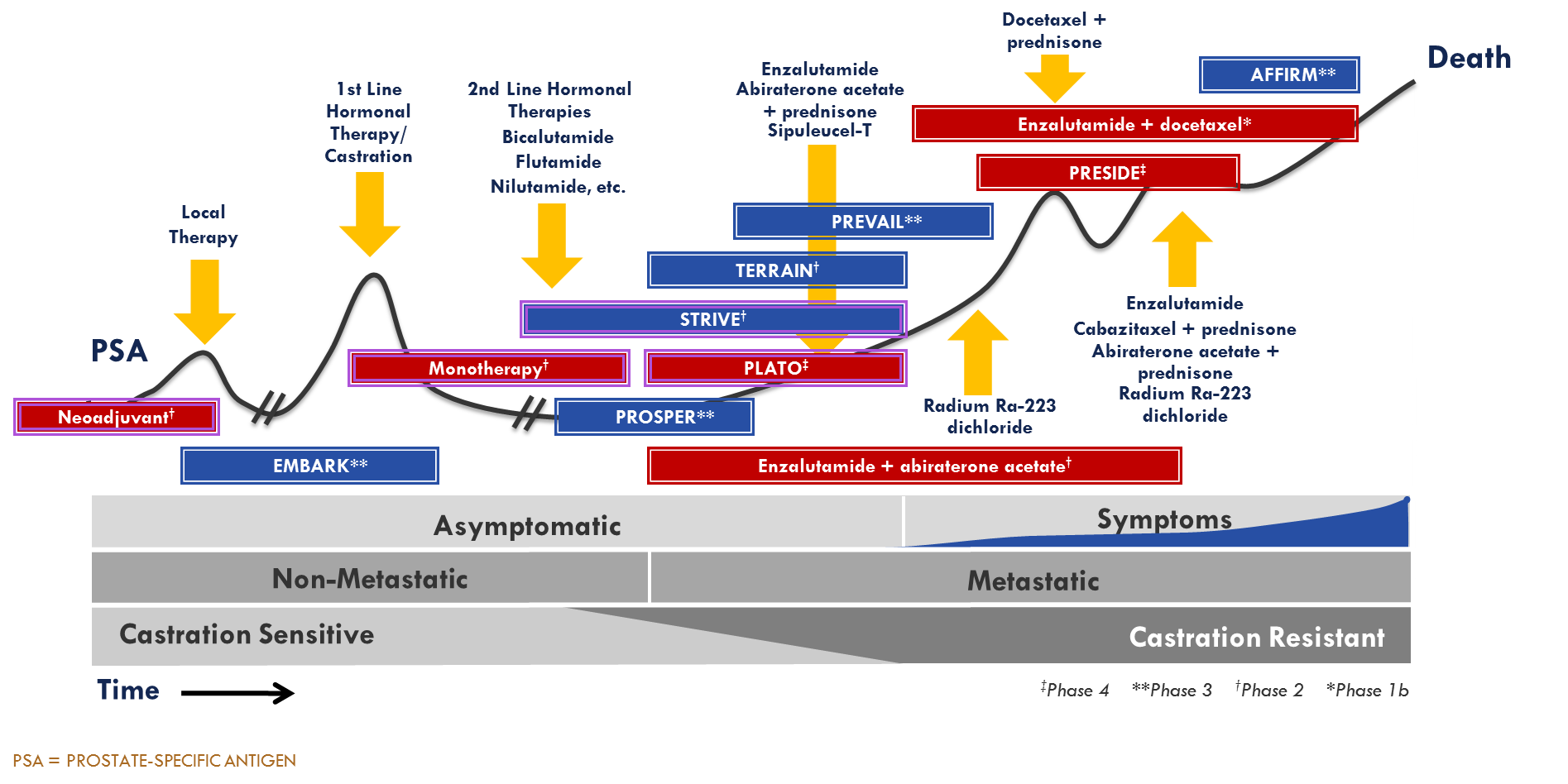 15
Новите молекули-променена перспектива за мъжете с ПК
Двукратно по-дълга преживяемост спрямо периода 
     преди появата им;
По-добро качество на живот (QOL);
Забавяне на времето до радиологична  прогресия (rPFS);
Ефект и върху мекотъканните метастази;
Намаляване/ подобряване на болката;
Увеличаване времето до използване на опиат;
Ефективност и при неподходящи за химиотерапия пациенти.
Персонализирана медицина
Какво е персонализирана медицина:
Лечение и превенция насочени към индивидуалните генетична характеристики на пациента

Правилното лечение, на правилния пациент, в правилната доза и в правилното време
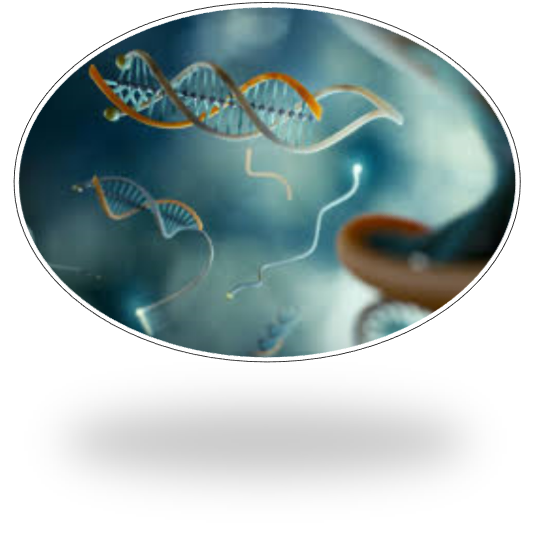 Моите послания
Простатният карцином е третата най- честа причина за смърт сред мъжете с безспорно социално и икономическо значение. Честотата му е по- висока в развитите страни

Интердисциплинарния подход в лечението на ПК би оптимизирало:  
Финансовите икономии	 
Ненужни процедури
Подобрени резултати при предоставяне на  висококачествени грижи за            	пациентите

Ние лекарите сме отговорни за грижата към пациентите с карцином, но на цялото общество се пада отговорността за профилактика, обучение и ранно вземане на подходящите мерки за ограничаване опасността от рак на простатата